CMPE 135: Object-Oriented Analysis and DesignApril 20 Class Meeting
Department of Computer EngineeringSan Jose State UniversitySpring 2021Instructor: Ron Mak
www.cs.sjsu.edu/~mak
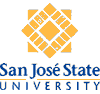 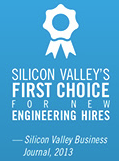 1
Design Patterns
Strategy
Observer
Decorator
Factory Method
Adapter
Façade
State
Iterator
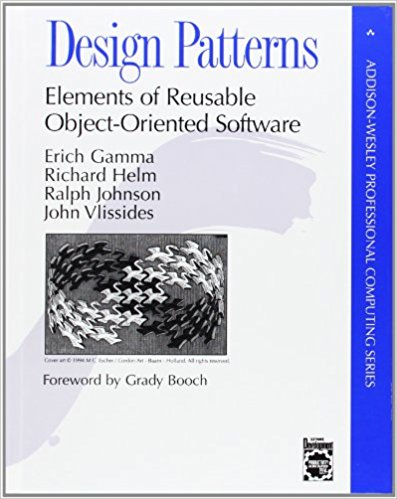 2
Iterate over a Container
To iterate over a container is to access the container’s elements sequentially.
Generally from the first through the end.
Example containers: arrays, vectors, linked lists, hash tables.

You want to iterate over a container, but you don’t want to know how that container was implemented.
You only care about the elements it contains.
An example of the Principle of Least Knowledge.
3
The Iterator Design Pattern
Create an iterator object that knows how to access the elements of a container.
A different iterator object for each type of container.

All the iterators are subclasses of a common iterator superclass.
Clients can use any iterator.
The common iterator API hides how the containers are implemented.

An iterator object can maintain a cursor to keep track of the current element of the container.
This is different from
STL iterators!
4
A Common Iterator API
first() returns the first element of the container.

current_item() returns the current element of the container.

next() returns the next element of the container.

is_done() returns true when the end of the elements has been reached.
5
A Common Iterator API, cont’d
Iterator.h
class Iterator
{
public:
    Iterator() {}
    virtual ~Iterator() {}

    virtual int  first() = 0;
    virtual int  next()  = 0;
    virtual int  current_item() = 0;
    virtual bool is_done() = 0;
};
6
An Array Iterator
ArrayIterator.h
class ArrayIterator : public Iterator
{
public:
    ArrayIterator(int arr[], int sz)
        : array(arr), size(sz), cursor(0) {}
    int  first()        { return array[0]; }
    int  next()         { return array[++cursor]; }
    int  current_item() { return array[cursor]; }
    bool is_done()      { return cursor >= size; }

private:
    int *array;
    int size;
    int cursor;
};
7
A Vector Iterator
VectorIterator.h
#include <vector>
#include "Iterator.h"
using namespace std;

class VectorIterator : public Iterator
{
public:
    VectorIterator(vector<int> v) : vec(v), cursor(0) {}
    int  first()        { return vec[0]; }
    int  next()         { return vec[++cursor]; }
    int  current_item() { return vec[cursor]; }
    bool is_done()      { return cursor >= vec.size(); }
private:
    vector<int> vec;
    int cursor;
};
8
Iterator Example
int main()
{
    int a[] = {10, 20, 30, 40, 50};
    vector<int> v;

    v.push_back(100);
    v.push_back(200);
    v.push_back(300);

    ArrayIterator  ait(a, 5);
    VectorIterator vit(v);
    cout << "Array elements: ";
    print(ait);
    cout << endl;

    cout << "Vector elements:";
    print(vit);
    cout << endl;

    return 0;
}
TestIterator.cpp
9
Iterator Example, cont’d
The iterator client does not know how the container was implemented.
The client only cares about accessing the container’s elements sequentially.
void print(Iterator &it)
{
    int elmt = it.first();

    while (!it.is_done())
    {
        cout << setw(5) << elmt;
        elmt = it.next();
    }
}
TestIterator.cpp
Array elements:    10   20   30   40   50
Vector elements:  100  200  300
10
The Iterator Design Pattern
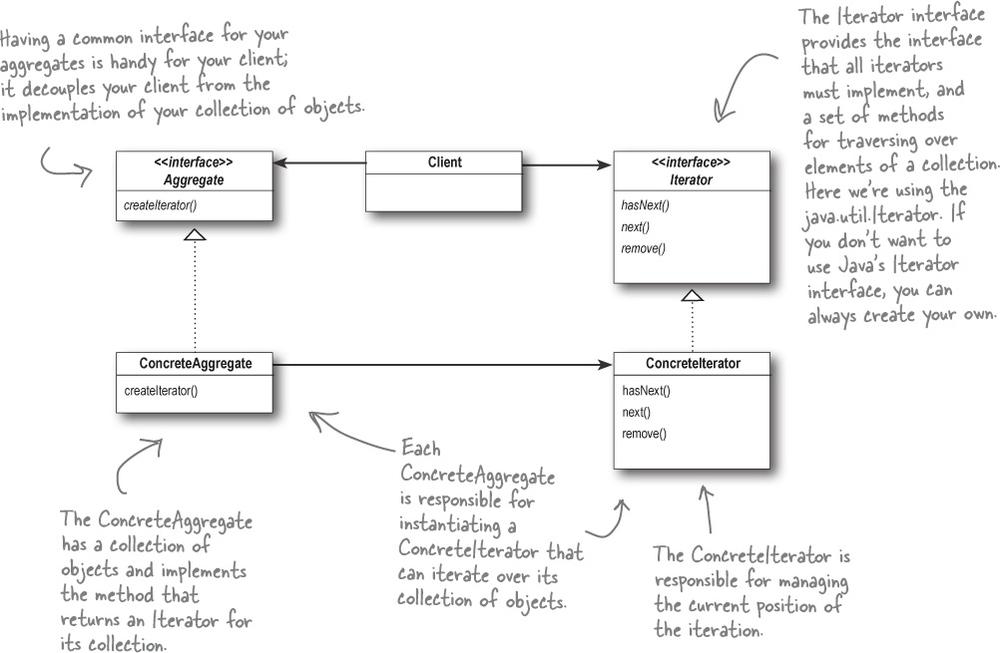 first()
next()
current_item()
is_done()
first()
next()
current_item()
is_done()
Design Patterns:Elements of Reusable Object-Oriented Software
By Erich Gamma, et al.
Addison-Wesley, 1995
11
STL Iterators
Unfortunately, STL iterators don’t follow the Iterator Design Pattern.
There is no iterator superclass.
Each container type has its own iterator type.
An iterator behaves like a pointer variable.
12
STL Iterators, cont’d
int main()
{
    list<int> lst = {10, 20, 30, 40, 50};
    vector<int> v = {100, 200, 300};

    list<int>::iterator lit;
    vector<int>::iterator vit;

    cout << "List elements: ";
    lit = lst.begin();
    print(lit, lst.end());
    cout << endl;

    cout << "Vector elements:";
    vit = v.begin();
    print(vit, v.end());
    cout << endl;

    return 0;
}
TestIteratorSTL.cpp
13
STL Iterators, cont’d
void print(list<int>::iterator &it, const list<int>::iterator end)
{
    while (it != end)
    {
        cout << setw(5) << *it;
        it++;
    }
}

void print(vector<int>::iterator &it, const vector<int>::iterator end)
{
    while (it != end)
    {
        cout << setw(5) << *it;
        it++;
    }
}
TestIteratorSTL.cpp
14
Design Patterns
Strategy
Observer
Decorator
Factory Method
Adapter
Façade
State
Iterator
Composite
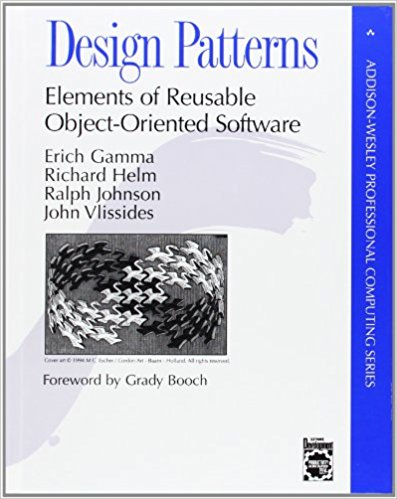 15
Part-Whole Hierarchy
You’ve composed objects into a tree structure to represent a part-whole hierarchy.
Example: A university has schools, each school has departments, each department has courses, each course has teams of students, etc.

You want to treat an individual object and compositions of objects uniformly.
Example: You want to treat a single student object the same way as you treat a team object.
16
Part-Whole Hierarchy Example
You want to access (e.g., print) the entire tree, a subtree, or an individual leaf element similarly.
ENTIRE TREE:
science
    physics
        classic
        quantum
            Tom
            Jane
    biology
        Dick
    chemistry
ONE GROUP:
quantum
    Tom
    Jane
ONE PERSON:
Jane
17
The Tree Component
To be treated similarly, a leaf element and any composition of elements (a subtree) must implement the same interface.
class Component
{
public:
    Component(string name) : name(name) {}
    virtual ~Component() {}

    virtual void print(int level = 0) = 0;
    virtual void add(Component *comp) = 0;
    void indent(int level) const
    {
        while (level-- > 0) cout << "    ";
    }
protected:
    string name;
};
Component.h
18
The Leaf Component
Person.h
class Person : public Component
{
public:
    Person(string name) : Component(name) {}
    void print(int level)
    {
        indent(level);
        cout << name << endl;
    }

    void add(Component *child) {}
};
19
The Group (Subtree) Component
Group.h
class Group : public Component
{
public:
    Group(string name) : Component(name) {}

    void print(int level)
    {
        indent(level);
        cout << name << endl;
        for (Component *child : children) child->print(level + 1);
    }
    void add(Component *child) { children.push_back(child); }
private:
    vector<Component *> children;
};
20
Composite Example
TestComposite.cpp
science
    physics
        classic
        quantum
            Tom
            Jane
    biology
        Dick
    chemistry
int main()
{
    Component *science   = new Group("science");
    Component *physics   = new Group("physics");
    Component *biology   = new Group("biology");
    Component *chemistry = new Group("chemistry");

    Component *classic = new Group("classic");
    Component *quantum = new Group("quantum");
    Component *tom  = new Person("Tom");
    Component *dick = new Person("Dick");
    Component *jane = new Person("Jane");
    // Add groups.
    science->add(physics);
    science->add(biology);
    science->add(chemistry);

    ...
Compositions
Compositions
Leaf elements
21
Composite Example, cont’d
...
    // Add persons.
    quantum->add(tom);
    quantum->add(jane);
    biology->add(dick);
    // Add groups.
    physics->add(classic);
    physics->add(quantum);

    cout << "ENTIRE TREE:" << endl;
    science->print();

    cout << endl << "ONE GROUP:" << endl;
    quantum->print();
    cout << endl << "ONE PERSON:" << endl;
    jane->print();
    return 0;
}
ENTIRE TREE:
science
    physics
        classic
        quantum
            Tom
            Jane
    biology
        Dick
    chemistry
ONE GROUP:
quantum
    Tom
    Jane
ONE PERSON:
Jane
science
    physics
        classic
        quantum
            Tom
            Jane
    biology
        Dick
    chemistry
22
The Composite Design Pattern
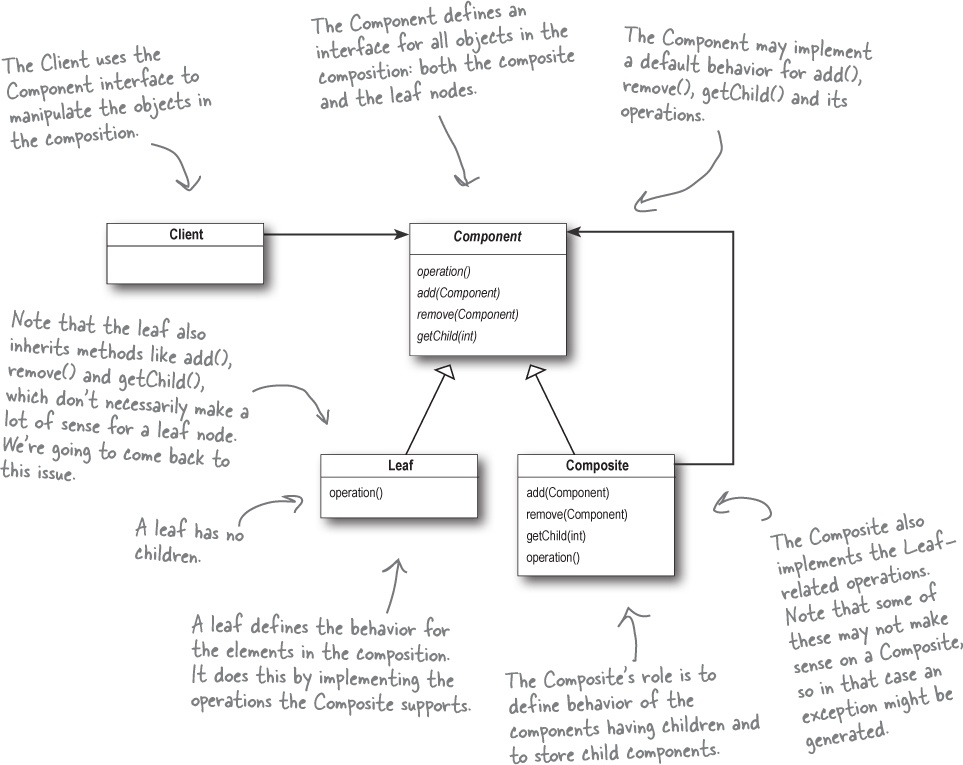 children
23
Assignment #6: Design Patterns
Identify three design patterns in your project.
How did you implement them in your code and in what context?
If you haven’t written much code yet, propose how you will use three design patterns.

Draw UML diagrams of your implementations.
Either actual code you’ve written or proposed code.
How do the classes in your implementation correspond to the generic classes of the pattern?

Due Friday, April 30.
24
Team Project Presentations
Open ended!
GUI-based desktop app

Describe your use of design principles and design patterns.
Max 20 minutes each
Demo

During each presentation, the rest of the class will fill out a survey.
The presentation part of your project grade will be based significantly on the survey results.
Thursday
May 13
25
Survey Questions
How well did the team describe what its application is about?
How well did the team describe its application architecture?
How well did the team describe what design principles it used?
How well did the team describe what design patterns it used?
How well did the team's demo go?
How well did the team handle the Q&A?
26
Project and Reports
Your project report should cover the same topics as your oral presentations, in more detail.
What is your application?
Architecture and technologies?
How did you use design principles?
How did you use design patterns?

Your presentation slides.
The code of your app.
Your project and its report are due Monday, May 17.
27